「社会保障の理念やあり方を考える」ワークシート
「幸福を分かち合う社会」とは？
“社会保障制度”が果たす役割を理解しよう！
◆「社会保障」に関する“高校生クイズ”
Ｑ１．部活中に骨折して、入院・手
　 　術･･･。 あなたは窓口で保険証
　　 を出して3万円を支払いました。
　　 もし、保険証がなかったら、
　　 いくら支払うことになるでしょ
　　 う？
　 6万円　9万円　10万円　15万円
Ｑ２．「年金」の保険料は20歳から
　　　払いはじめます。 それでは、
　　　年金の受け取りについて、
　　 「20歳から受け取る場合もあ
　　　る？」
　
　　　　ホント　　　　ウソ
○あなたが望ましいと考える「社会保障
　制度」とは？
○実際の日本の「社会保障制度」は
　どの位置にあると思うか？
高サービス
高サービス
低負担
高負担
低負担
高負担
低サービス
低サービス
理由は･･･
失業
育児
経済的なサポート・援助が
必要な状態に
病気・ケガ
年を取って一人で生活できない
社会保障制度が必要
1
◆「社会保障制度」を整理してみよう。
憲法第25条で「生存権」が規定されて以降、日本の社会保障制度は大きく発展し、様々な仕組みが整備されてきた。その中心は、主に（１　　　　　）を財源とする「社会保険」であり、（２　　　　　）を財源とする「社会福祉」や「公的扶助」、「公衆衛生」などがそれを補足している。
市場経済
→貢献度に応じて
所得を得る
社会保障制度
→必要度に応じて
所得を再分配
④社会保障の給付
（再分配）
①労働力など
の提供
F
社会保障以外の支出
市場
（企業）
政府
家族
（国民）
M
G
③負担能力に　応じた税・　社会保険料
②所得の分配
 （一次分配）
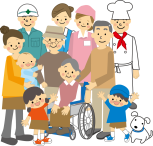 Ｇ ： 政府（Government）
Ｆ ： 家族（Family）
Ｍ ： 市場（Market）
社会保障制度は、私たちが市場での貢献度に応じて得た所得を、
　必要度に応じて修正する『所得の（　　　　）機能』を果たしている。
○経済的なサポート・援助が必要な時のために、あらかじめみんなで出し合った税・社会保険料を基にして社会的に備えておく仕組みがあるので、私たちは安心して毎日の仕事や生活に全力を尽くすことができる。
○社会保障制度は、所得の低い人に対して所得の移転を通じて生活を保障したり、病気やけが、障害や高齢により、生活上の困難を抱えたときに、それを乗り越えるのに必要な専門的なサービスや生活費を保障している。
○このようにして、私たちは同じ社会の一員としてお互いに支えあっているのである。
2
◆ 日本の税金や社会保険料は高い？低い？
ＧＤＰ比国民負担率（2009年）
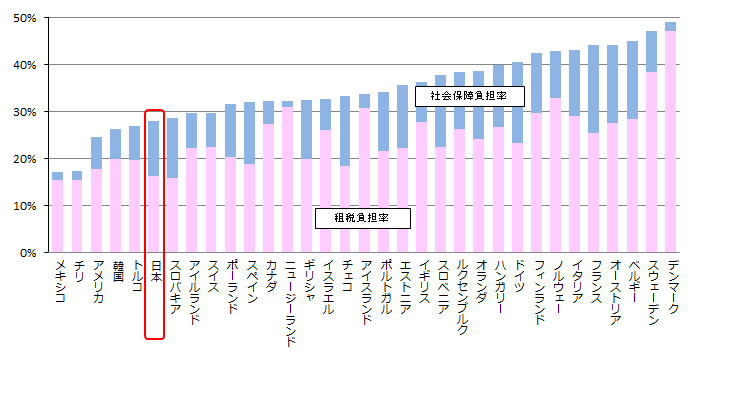 ＧＤＰ比国民負担率
（注）OECD34カ国中33カ国の実績値（オーストラリアは計数が足りず算出していない）
  出所：OECD.Stat（http://stats.oecd.org/）
高齢化率とＧＤＰ比国民負担率（2009年）
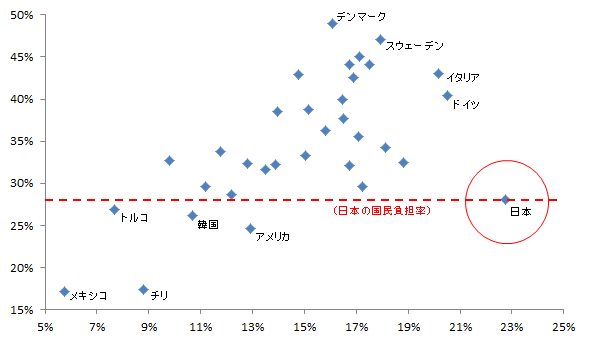 ＧＤＰ比国民負担率
65歳以上人口比率
（注）OECD34カ国中33カ国の実績値（オーストラリアは計数が足りず算出していない）
  出所：OECD.Stat（http://stats.oecd.org/）
○お年寄りは年金や介護、医療費など、社会保障の受給が多い。
○日本はＯＥＣＤ加盟国33カ国中はもとより、世界でもお年寄りの比率が最も高い（注）。
○国民負担率（税金や社会保険料の水準）は国際的に見て低い。
（注）WHO（世界保健機関）によるWHO加盟194カ国を対象とした統計でも、日本は最も高齢者（60歳以上）の割合が高いとされている。
  出所：World Health Organization(2013) “World Health Statistics 2013”
3
◆「社会保障制度」･･･国によって様々なパターンがある。
福祉ニーズの量は、国によってそれほど変わるものではないが、家族（Ｆ）、市場（Ｍ）、政府（Ｇ）のどこで福祉のニーズを満たしているかは、国によって大きく違う（人々がどんな社会にしたいかを映し出している）。
Ｑ ： 日本、アメリカ、スウェーデンはそれぞれどの型に最も近いでしょうか？
　　  下表の右の空欄に国名を記入してください。
Ｇ
Ｆ
Ｍ
Ｆ
Ｇ
Ｍ
Ｇ
Ｆ
Ｍ
※Ｆ、Ｍ、Ｇは、それぞれ家庭、市場、政府が提供する福祉サービス。
あなたの考えは？
あなたはどんな社会がいいと思う？
理由は？･･
今日の授業の感想を書こう
4